PubPol 201
Module 3: International Trade Policy
Class 4China Shock
Class 4 Outline
China Shock
China’s growth
The China Shock
The ADH analysis
Other sources
Lecture 4:  China
2
Class 4 Outline
China Shock
China’s growth
The China Shock
The ADH analysis
Other sources
Lecture 4:  China
3
China’s Growth
Was China’s growth expected?
Not by the Wall Street Journal, June 23, 1989 
Expected growth leaders:
Bangladesh, Thailand, and Zimbabwe 
Expected laggard:  China
Due to “the stultifying bureaucracy of hard-line communism”
Lecture 4:  China
4
GDP Growth Rates
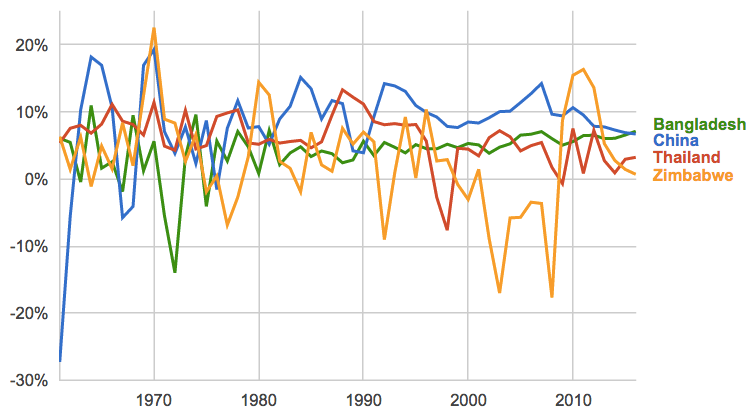 Source:  World Bank
Lecture 4:  China
5
[Speaker Notes: https://www.google.com/publicdata/explore?ds=d5bncppjof8f9_&met_y=ny_gdp_mktp_kd_zg&idim=country:CHN:IND:USA&hl=en&dl=en#!ctype=l&strail=false&bcs=d&nselm=h&met_y=ny_gdp_mktp_kd_zg&scale_y=lin&ind_y=false&rdim=region&idim=country:CHN:THA:ZWE:BGD&ifdim=region&hl=en_US&dl=en&ind=false]
GDP per capita (Constant 2000$)
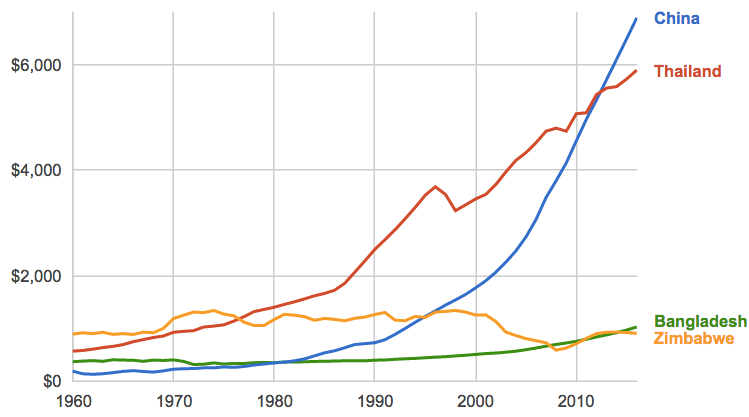 Source:  World Bank
Lecture 4:  China
6
GDP Growth Rates
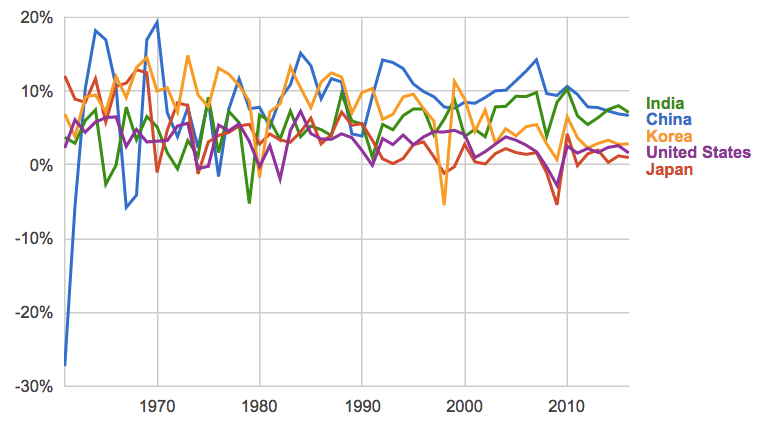 Source:  World Bank
Lecture 4:  China
7
GDP per capita (Constant 2000$)
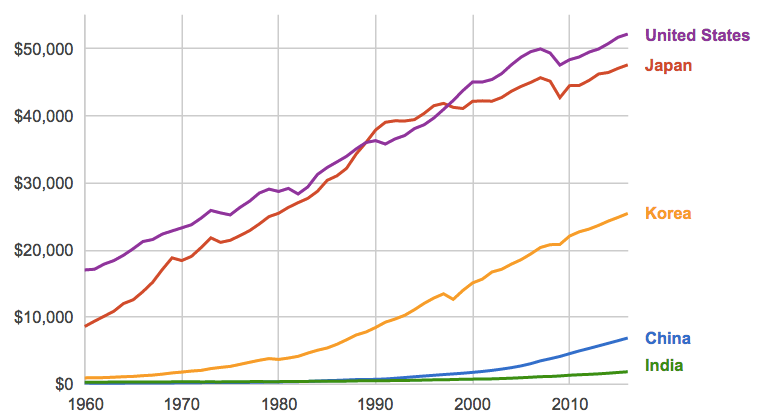 Source:  World Bank
Lecture 4:  China
8
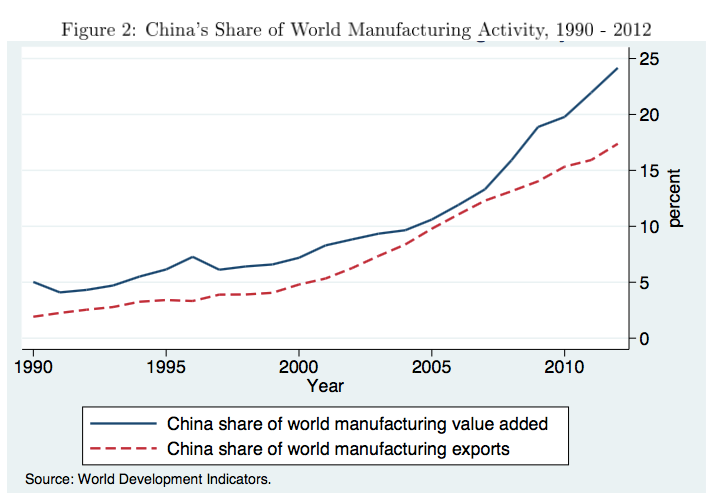 China’s WTO Entry
Lecture 4:  China
9
China’s Growth
Why China’s export growth accelerated after joining WTO in 2001
Not because others reduced tariffs on Chinese exports
They didn’t
Instead they required China itself to lower tariffs and make other changes
Lecture 4:  China
10
China’s Growth
Why China’s export growth accelerated after joining WTO in 2001
Privatization of some former SOEs (state-owned enterprises) more them efficient.
Phased out restrictions that had inhibited exports.
Lower Chinese tariffs gave industries cheaper imported inputs, making them more productive.
Reduced uncertainty about foreign tariffs, unblocking investment.
Lecture 4:  China
11
Class 4 Outline
China Shock
China’s growth
The China Shock
The ADH analysis
Other sources
Lecture 4:  China
12
China Shock
Why study the China Shock?
It’s important for its own sake
Many think it is the cause of the large decline in US manufacturing
But look at the data
That decline started long before the China Shock
Lecture 4:  China
13
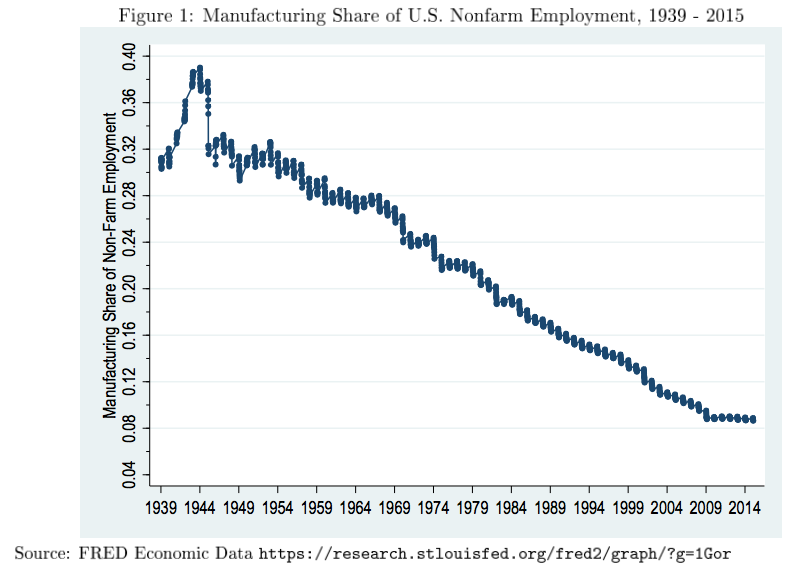 Lecture 4:  China
14
China Shock
Why study the China Shock?
Also, it’s usually hard to find evidence of how trade affects an economy
Changes in trade are usually
Accompanied by many other changes
Caused in part by the economies you want to study
Thus causation is hard to figure out
But the China Shock was plausibly a “natural experiment”
A change in the real world similar to a controlled experiment
Lecture 4:  China
15
China Shock
Why study the China Shock?
The China Shock was plausibly a “natural experiment”
China’s growth, and the growth of its trade, were unexpected
Its cause was largely the extreme isolation of China under Mao
Its comparative advantage was distinctive:  much of manufacturing but not primary products or resources
Lecture 4:  China
16
China Shock
Why study the China Shock?
So the China Shock can give us information about how other changes in trade, including smaller ones, may affect an economy like the US
Lecture 4:  China
17
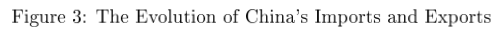 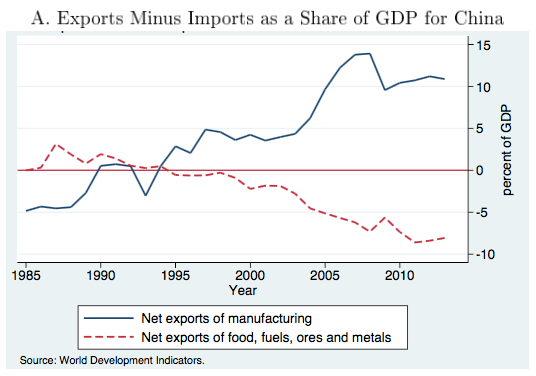 China’s WTO Entry
Lecture 4:  China
18
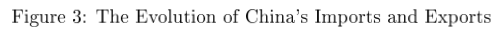 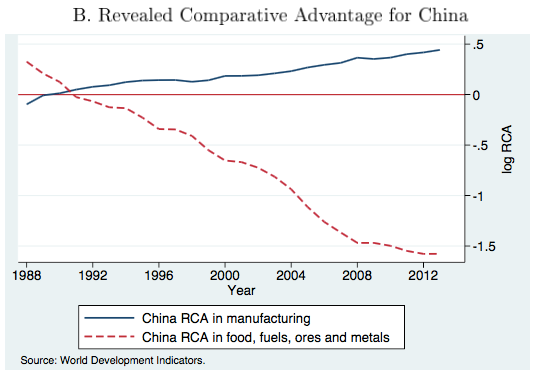 China’s WTO Entry
“Revealed comparative advantage” uses a formula to try to infer a country’s comparative advantage from data on its, and the world’s, trade.
Lecture 4:  China
19
China Shock
Nature of the China Shock
China’s growth of exports to the US was broad
Covering most of manufacturing
Greatest in most labor-intensive sectors
Varied in size across products within an industry
The variation suggests that effects will differ across localities in US, which specialize in different products
So the natural experiment differs across localities, giving multiple observations to study
Lecture 4:  China
20
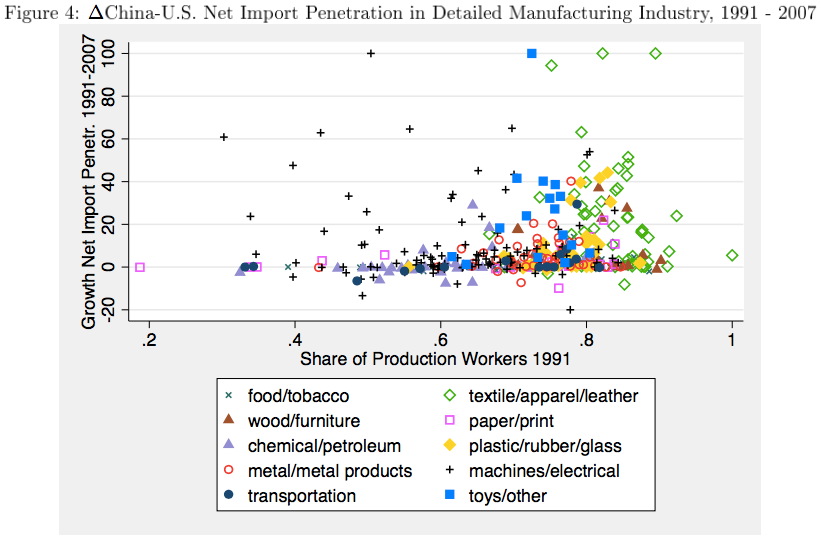 Measure of labor intensity
Lecture 4:  China
21
Discussion Question
The data show clearly that US imports from China rose at the same time that US manufacturing fell.  Why is that, by itself, NOT enough to tell us that imports were harmful to the US?
Lecture 4:  China
22
Class 4 Outline
China Shock
China’s growth
The China Shock
The ADH analysis
Other sources
Lecture 4:  China
23
The ADH Analysis
The data show
Simultaneous growth in
China’s current account surplus
US’s current account deficit
Lecture 4:  China
24
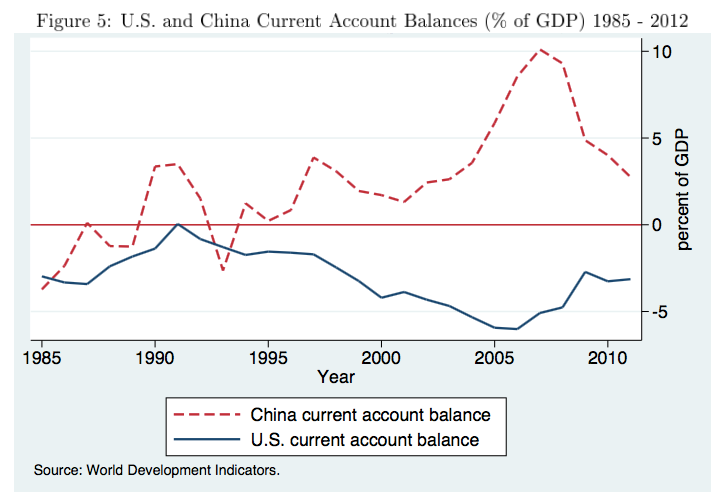 China’s WTO Entry
Lecture 4:  China
25
The ADH Analysis
The data show
Simultaneous growth in
China’s current account surplus
US’s current account deficit
That over the whole period 1991-2011, as well as sub-periods, across industries
Imports from China grew
Employment fell
Lecture 4:  China
26
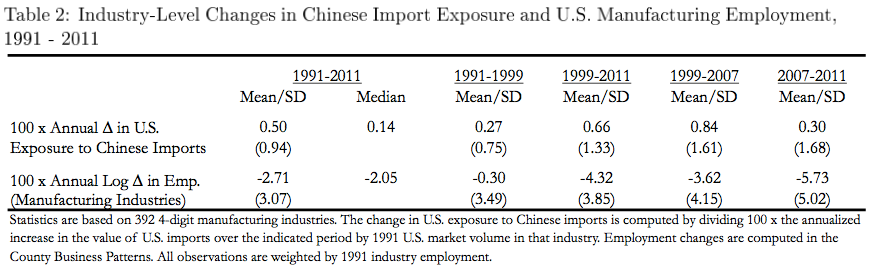 𝚫 = change
Log 𝚫 = change in the logarithm ≈ percent change
SD = standard deviation (measure of how different observations are)
Lecture 4:  China
27
The ADH Analysis
The data also show (from the standard deviations)
That there was considerable variation across industries in both import penetration and employment loss
This indicates that the data may reveal the relationship between them
Lecture 4:  China
28
The ADH Analysis
And they show that employment declined more in the later years:
0.3 log points (≈ percentage) 1991-1999
3.6 log points 1999-2007
5.7 log point 2007-2011
Lecture 4:  China
29
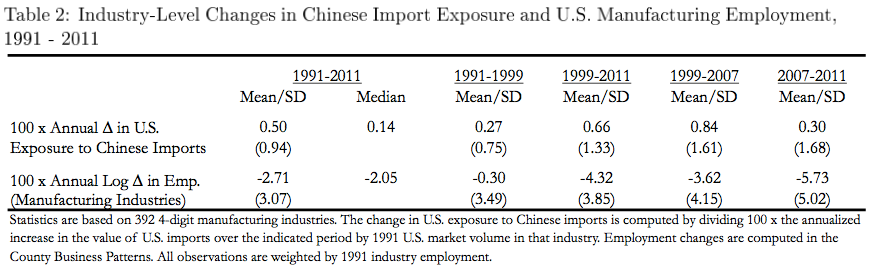 Lecture 4:  China
30
The ADH Analysis
Regression analysis
ADH used standard statistical techniques to estimate the relationship between the two variables.
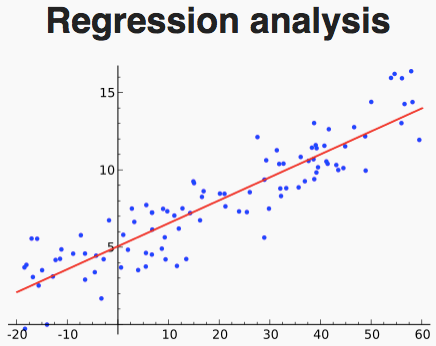 Lecture 4:  China
31
The ADH Analysis
Regression analysis
ADH used standard statistical techniques to estimate the relationship between the two variables.
Table 3 shows results for manufacturing only
Col 1:  OLS = Ordinary Least Squares
Cols 2-3:  2SLS = Two-Stage Least Squares
Lecture 4:  China
32
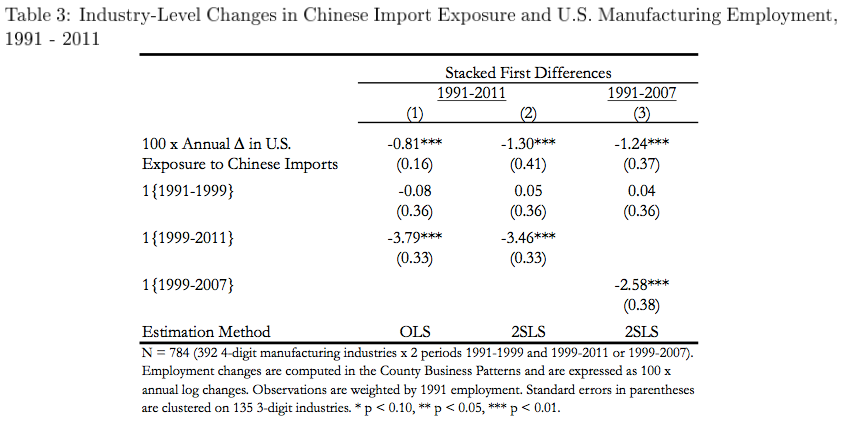 Estimated change in employment associated with a 1-percentage point rise in import penetration
“Dummy variables” for time periods: Ignore
Thus highly “statistically significant”
Three stars mean probability that true effect is zero is less than 1%.
Lecture 4:  China
33
The ADH Analysis
Why 2SLS?
OLS results “could be biased because growth in import penetration is driven partly by domestic shocks.”
”Correlation is not causation”
2SLS avoids this bias by using “instrumental variables”
Here these are import penetration from China in countries other than the US
Lecture 4:  China
34
The ADH Analysis
Regression analysis
ADH used standard statistical techniques to estimate the relationship between the two variables.
Table 3 shows results for manufacturing only
Col 1:  OLS = Ordinary Least Squares
Cols 2-3:  2SLS = Two-Stage Least Squares
These can be used to plot in maps how parts of the US have been affected
Lecture 4:  China
35
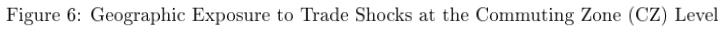 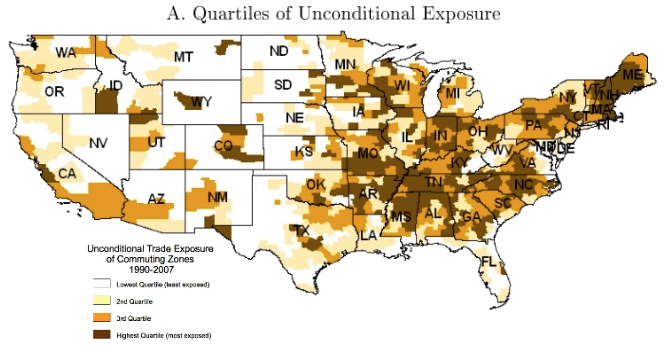 Lecture 4:  China
36
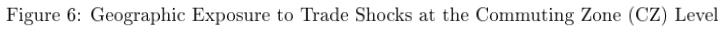 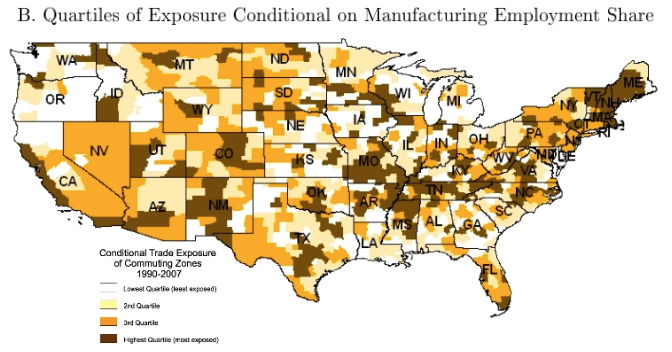 Lecture 4:  China
37
The ADH Analysis
Effects on other things
Table 4A shows that import penetration causes
Fall in employment in non-manufacturing
Rise in unemployment
Rise in “not in labor force”
Table 4B show it also causes
Fall in population
Fall in wage
Rise in transfers (from government)
Lecture 4:  China
38
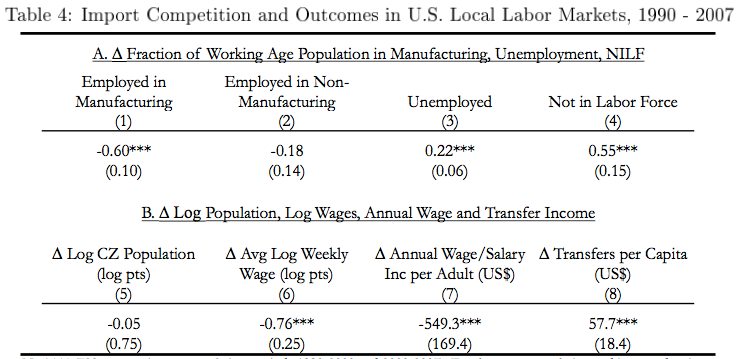 Lecture 4:  China
39
Discussion Question
Why would the China Shock cause each of these effects in localities with increased imports?
Fall in employment in non-manufacturing
Rise in unemployment
Rise in “not in labor force”
Fall in population
Fall in wage
Rise in transfers (from government)
Lecture 4:  China
40
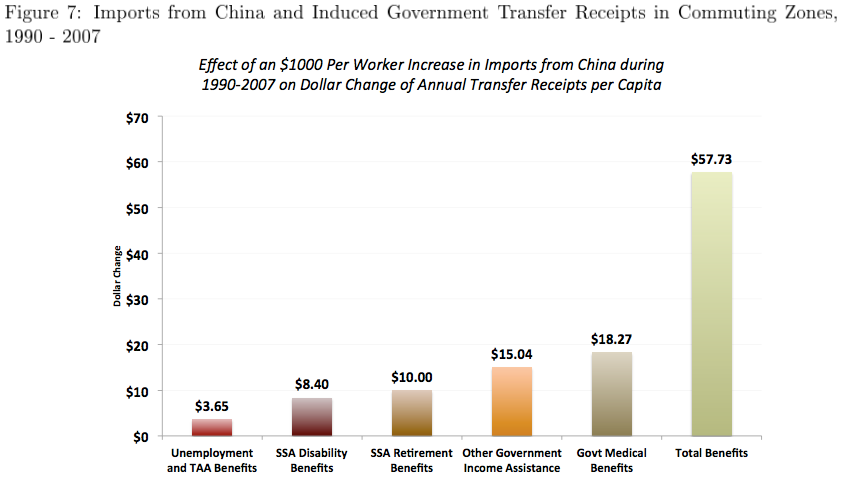 Note how small is the contribution of Trade Adjustment Assistance
Lecture 4:  China
41
The ADH Analysis
Persistence
Another finding of ADH (I won’t show the graph) is that displaced workers tend either to remain in their same trade-impacted industry or move to another that is also vulnerable. 
“Labor-market adjustment to trade shocks is stunningly slow”
Lecture 4:  China
42
The ADH Analysis
The China Shock:  ADH Concluding Comments
“Employment has certainly fallen in U.S. industries more exposed to import competition.”
“so too has overall employment in the local labor markets in which these industries were concentrated”
“Offsetting employment gains … have, for the most part, failed to materialize.”
I question this, though, since US unemployment is so low
But:  “The great China trade experiment may soon be over, if it is not already.”
Lecture 4:  China
43
Class 4 Outline
China Shock
China’s growth
The China Shock
The ADH analysis
Other sources
Lecture 4:  China
44
Other Sources
Arnold, in a reading from NPR, says 
“from 2000 to 2007, trade with China destroyed nearly 1 million U.S. manufacturing jobs.”
But the graph there shows jobs falling by about 6 million.  So China trade was only a small part of the drop.
(Not really another source, since he’s quoting David Autor, the A of ADH.)
Lecture 4:  China
45
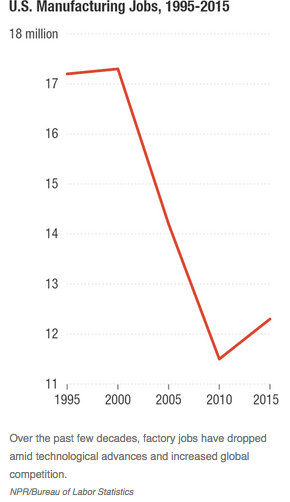 Lecture 4:  China
46
Other Sources
Davis & Hilsenrath:
China was important even for jobs lost to Mexico:  “Many U.S. factories that moved to Mexico did so to match prices from China.” 
“‘If we encouraged China to trade, we needed domestic policies in place that would minimize the impact that would follow.”  We didn’t have those.
Again not really a different source.  This quotes Gordon Hanson, the H of ADH
Lecture 4:  China
47
Other Sources
Economist, “Economists Argue about the Impact of Chinese Imports on America”
Work by Rothwell criticizes the results of ADH
For using import data from Europe rather than the US
For the timing of the ADH data
For the way that the ADH results have been interpreted by the public, not recognizing that there were large consumer gains from the China Shock, as well as losses
Lecture 4:  China
48
Other Sources
Krugman
Argues that it has not been trade itself that caused the costs observed by ADH, but rather its rapid rate of change
This is relevant because a reversal of policy to reduce trade (by Trump?) would be equally damaging
Lecture 4:  China
49
Discussion Question
What should the United States have done differently with regard to trade with China?
Lecture 4:  China
50